CSE 545The world of Heap: I
Tiffany Baotbao@asu.edu
Heap
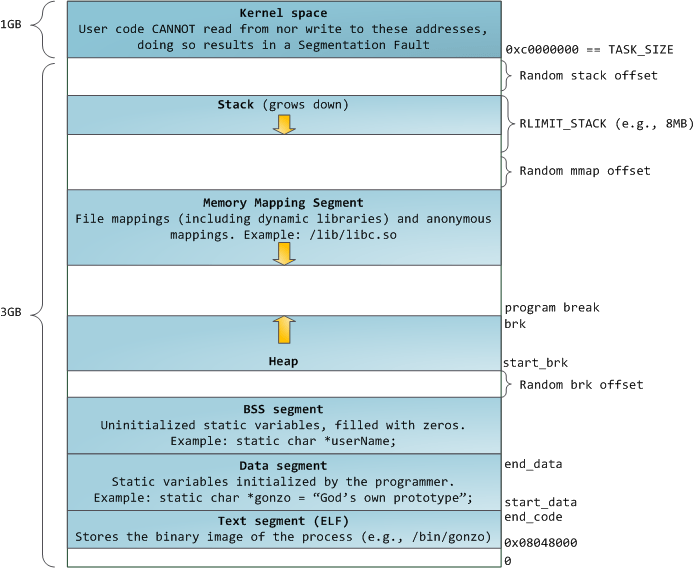 char *s = malloc(10);

dynamically allocated
https://sploitfun.wordpress.com/2015/02/11/syscalls-used-by-malloc/
1
[Speaker Notes: how to manage it?

memory allocator]
Memory Allocator
dlmalloc (Doug Lea malloc)
ptmalloc (Wolfram Gloger, pthreads malloc, a fork of dlmalloc with threading-related improvements)
glibc malloc

jemalloc – FreeBSD and Firefox
tcmalloc – Google
mimalloc - Microsoft Research
…
2
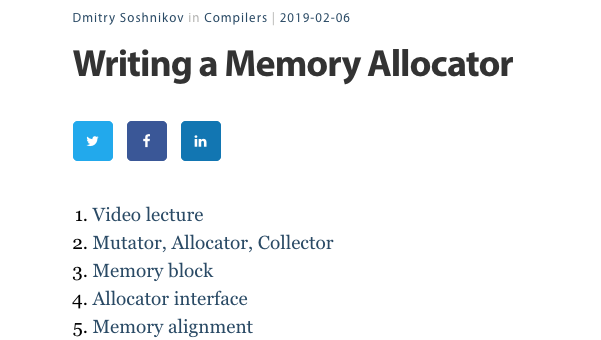 http://dmitrysoshnikov.com/compilers/writing-a-memory-allocator/
3
why there are so many allocators?
Adaptive to new techniques (e.g, multithreading)
Performance!
4
Our Content
glibc memory allocator
glibc 2.27 (used by Ubuntu 18.04)
5
want a copy of glibc 2.27?
https://cse545.tiffanybao.com/schedule
6
This week: Overview
tcache
7
[Speaker Notes: The order is different]
tcache: Data Structure
8
[Speaker Notes: per thread cache

glibc 2.26]
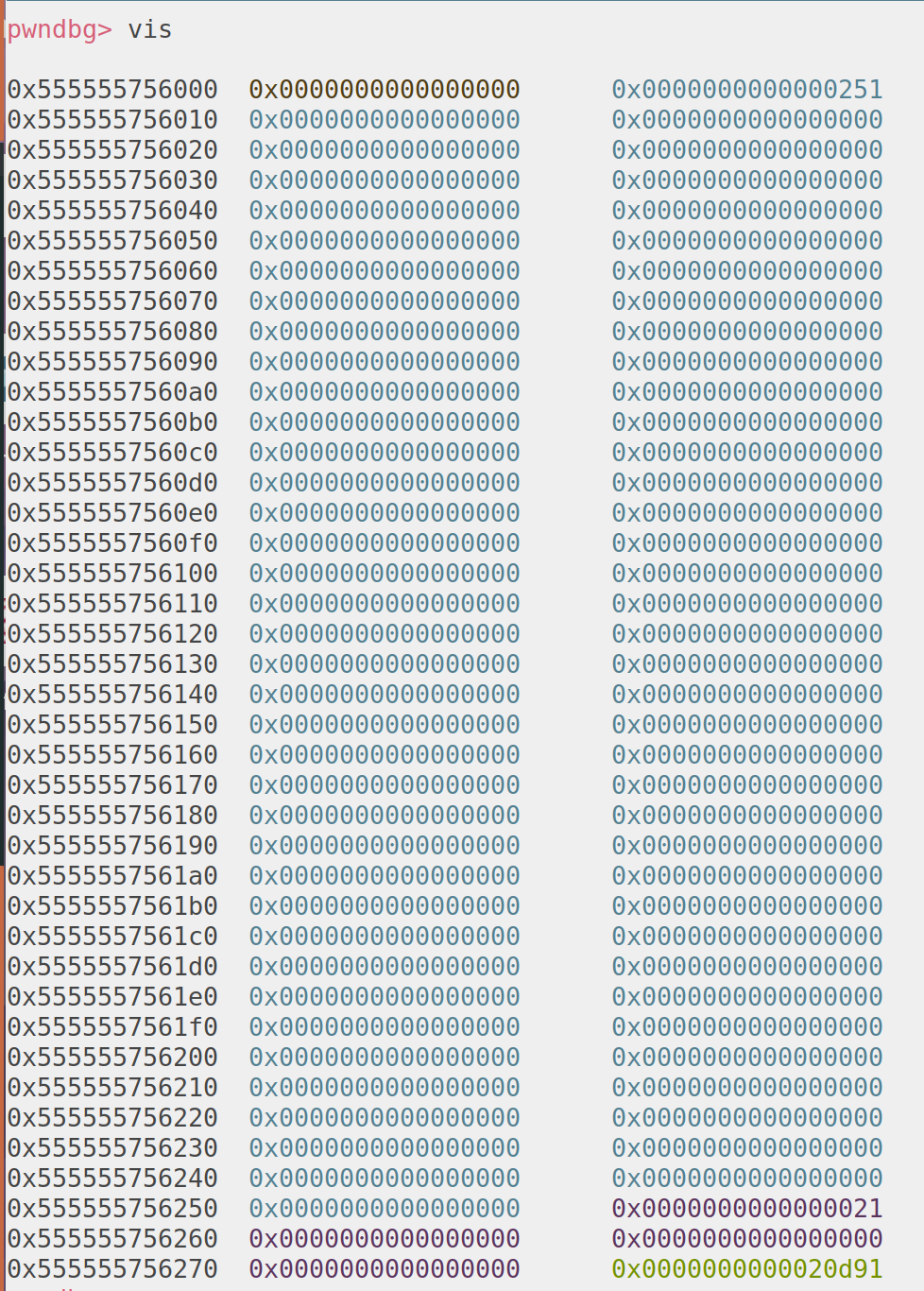 tcache
chunk
9
[Speaker Notes: https://azeria-labs.com/heap-exploitation-part-2-glibc-heap-free-bins/

fast bin in arena]
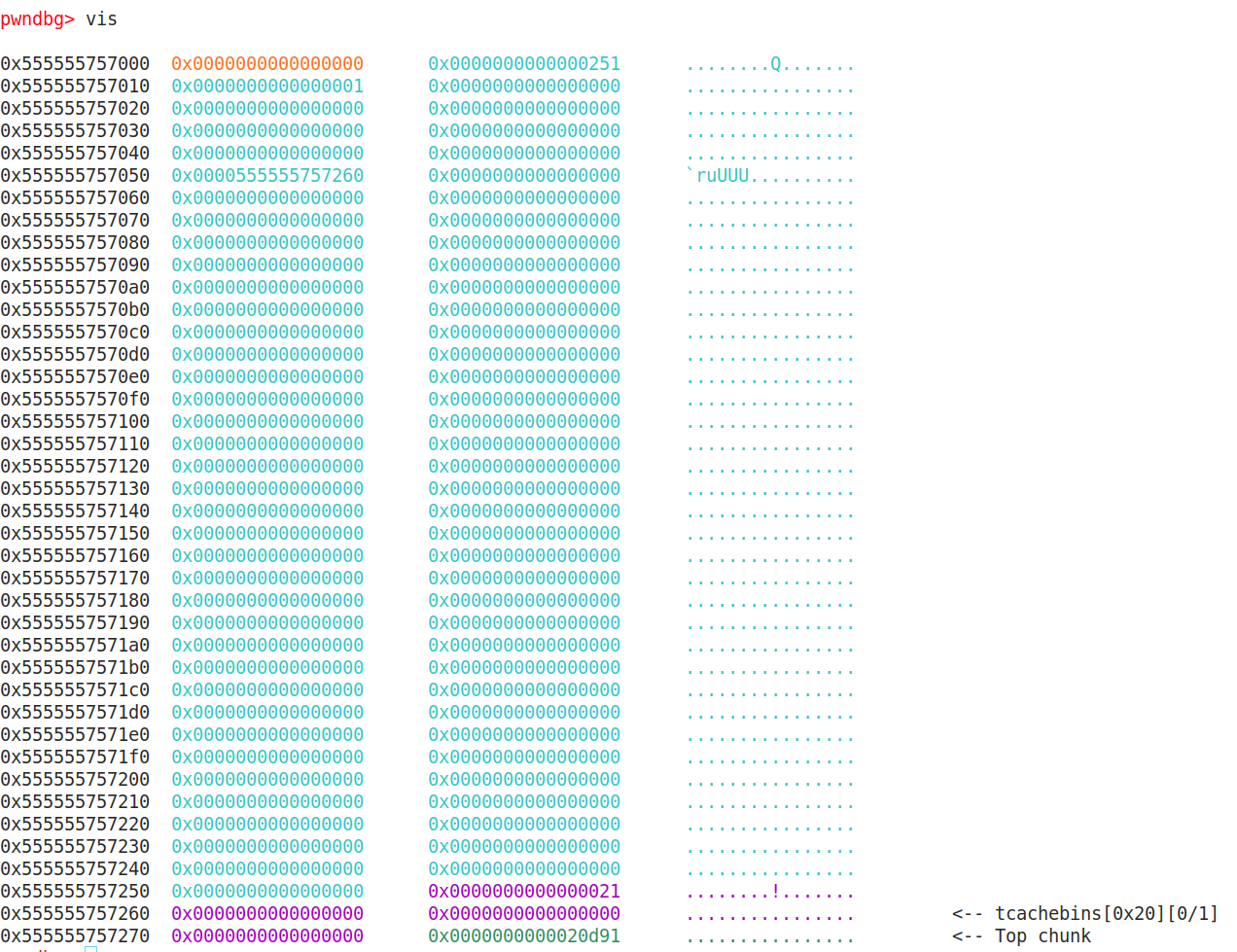 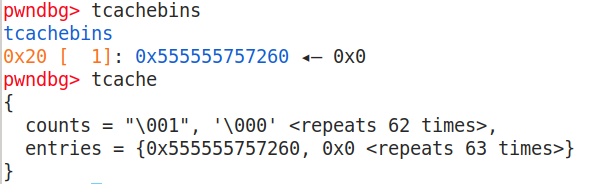 10
tcache structure
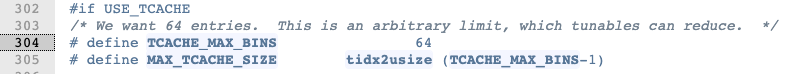 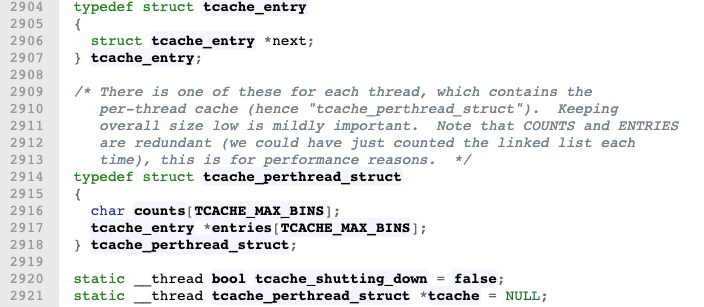 https://elixir.bootlin.com/glibc/glibc-2.27/source/malloc/malloc.c
11
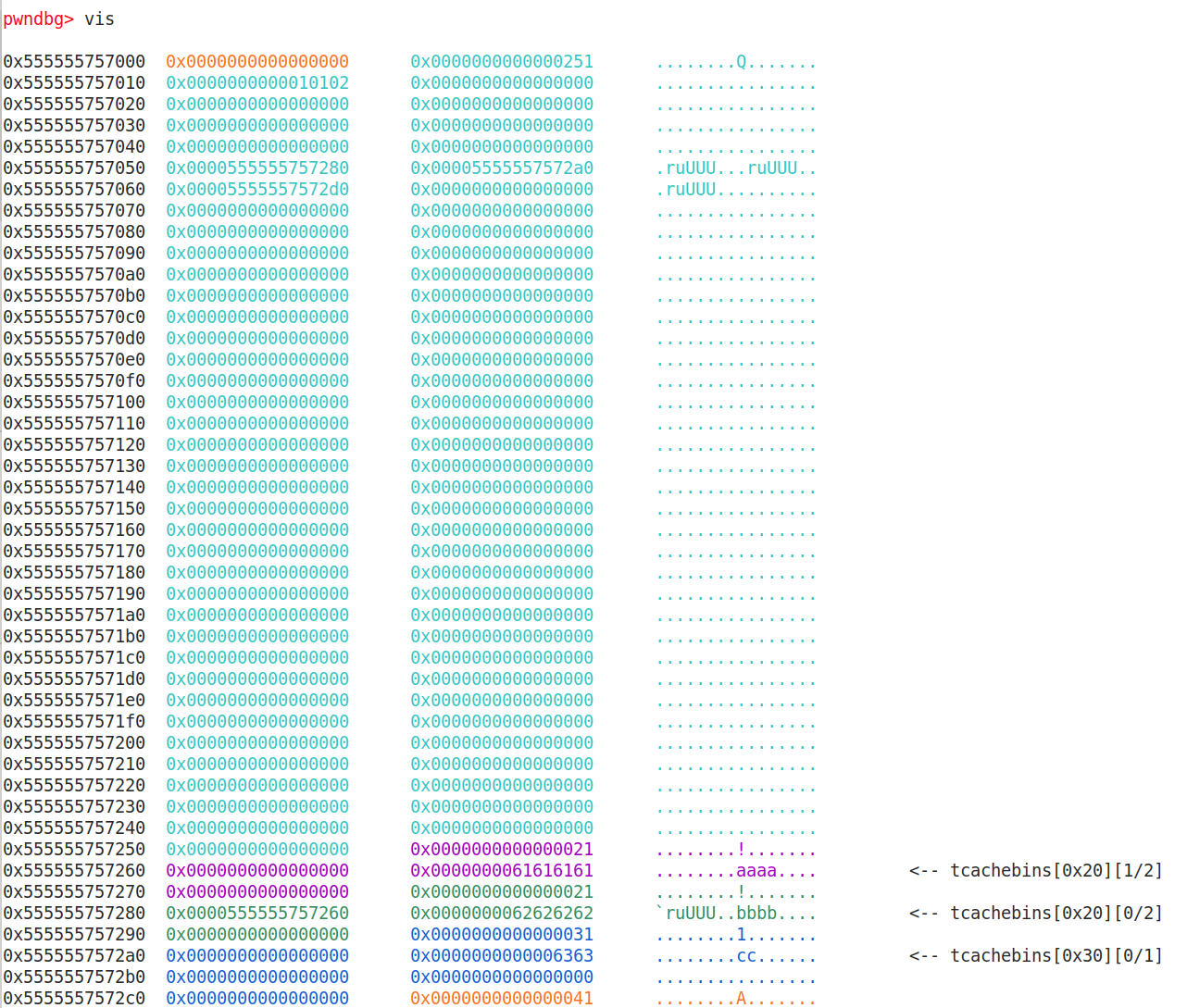 counts
entries
(a list of struct tcache_entry)
chunk
12
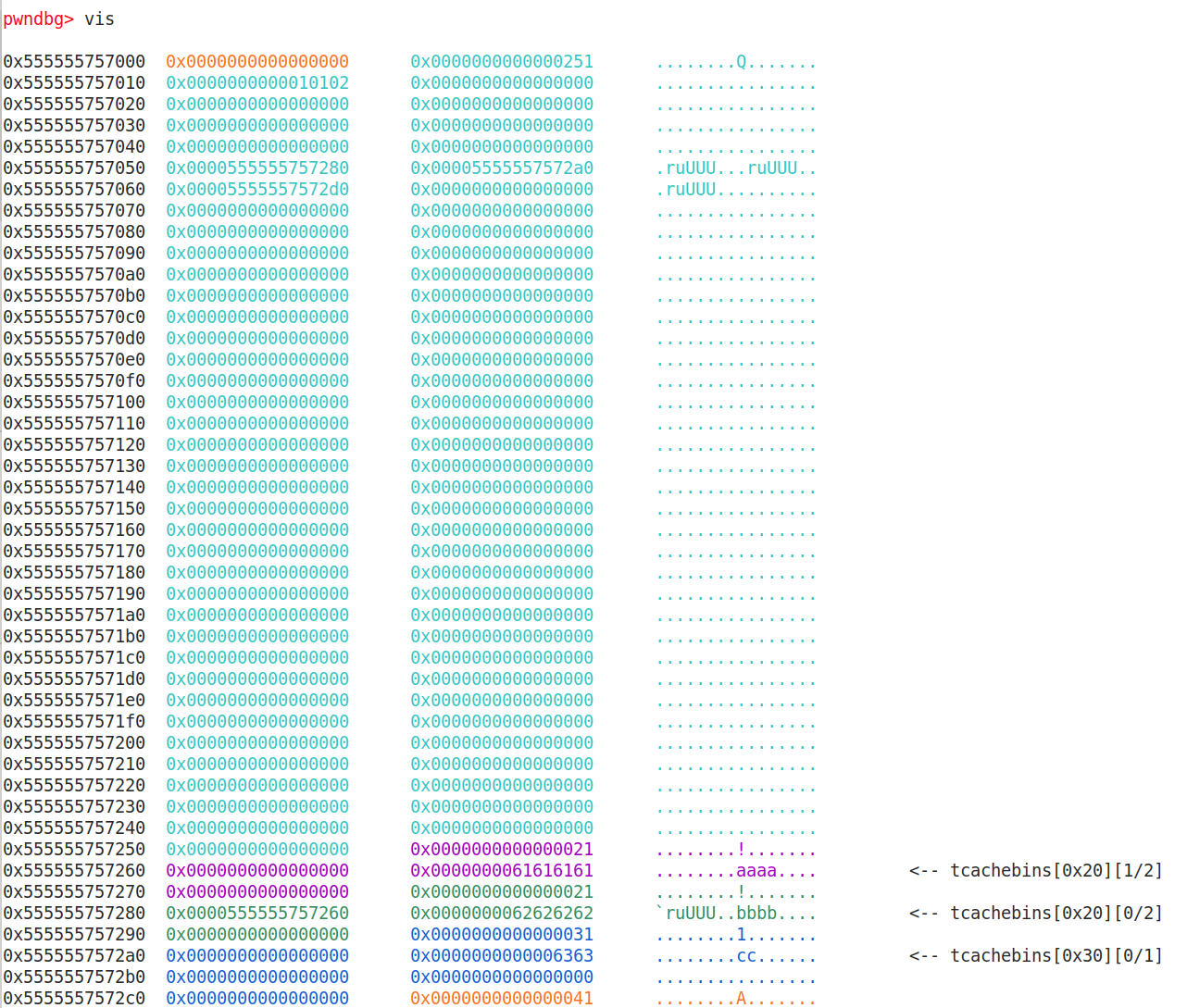 counts
entries
(a list of struct tcache_entry)
chunk
13
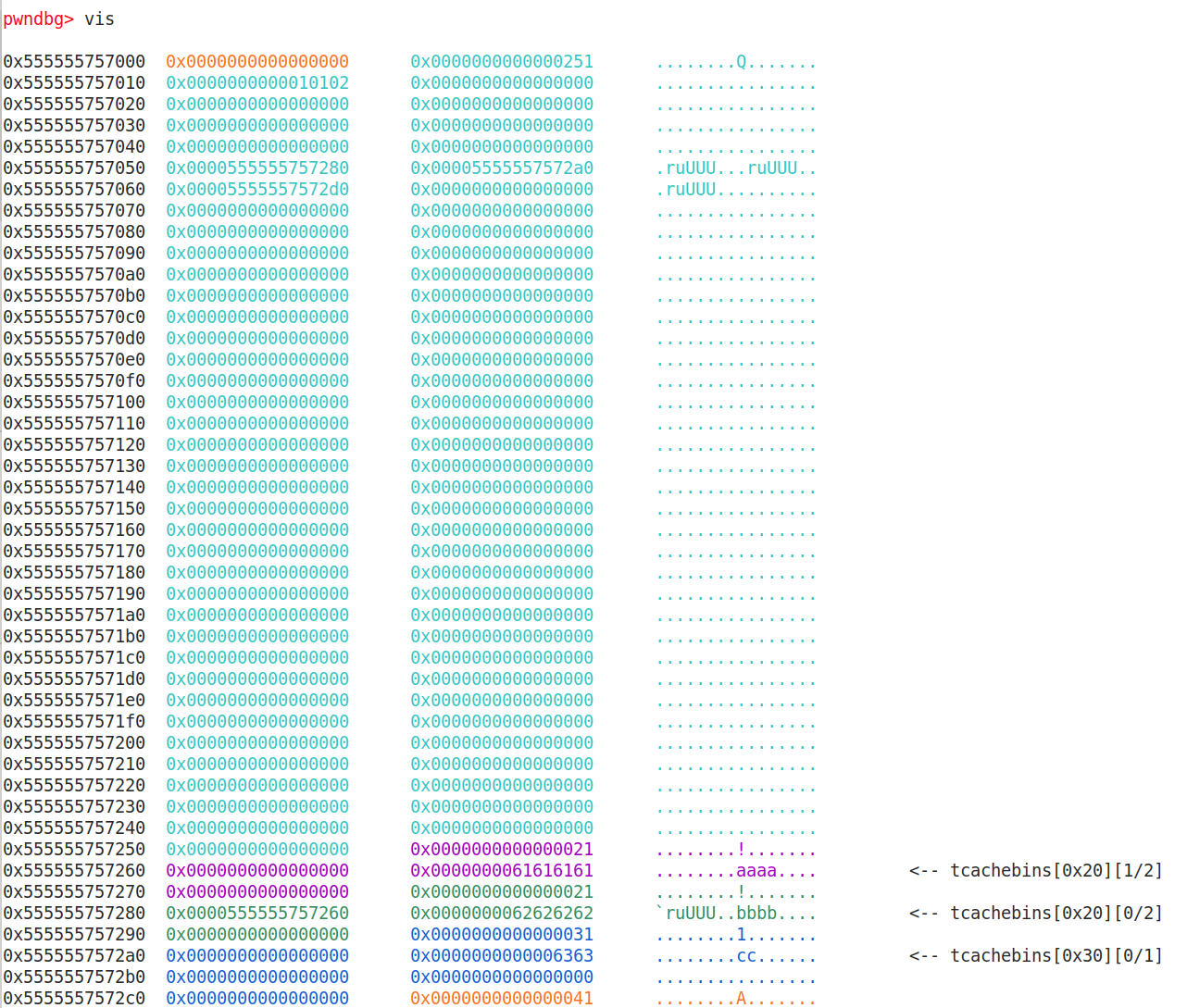 counts
entries
(a list of struct tcache_entry)
chunk
14
size
0x20
size
0x30
size
…
size
0x410
counts
size
0x20
size
0x30
size
…
size
0x410
entries
(a list of struct tcache_entry)
Each entry is also called a bin
chunk
chunk
…
15
64
size
0x20
size
0x30
size
…
size
0x410
counts
size
0x20
size
0x30
size
…
size
0x410
entries
(a list of struct tcache_entry)
chunk
7
chunk
…
16
chunk
flags
chunk size
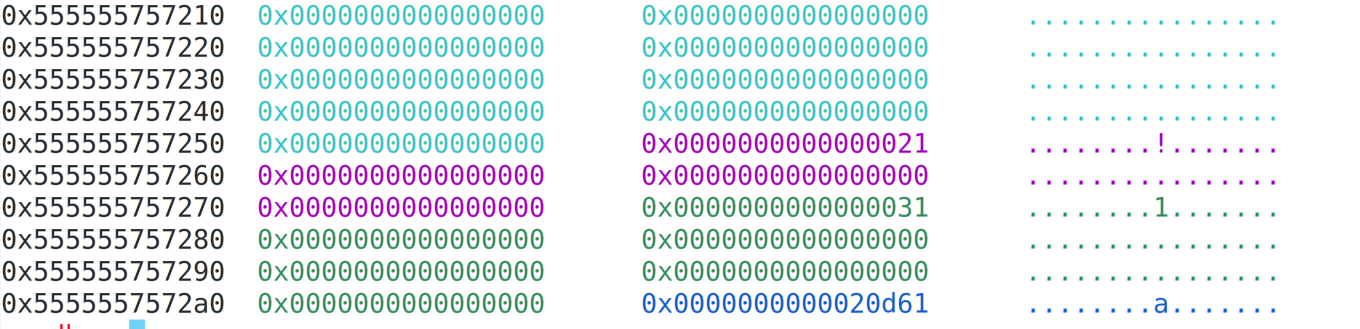 flags:

The last 3 bits in the metadata
17
Chunk
8 bytes
flags
flags
chunk size
chunk size
fd pointer
data
data
Allocated
Freed
18
freed chunk example
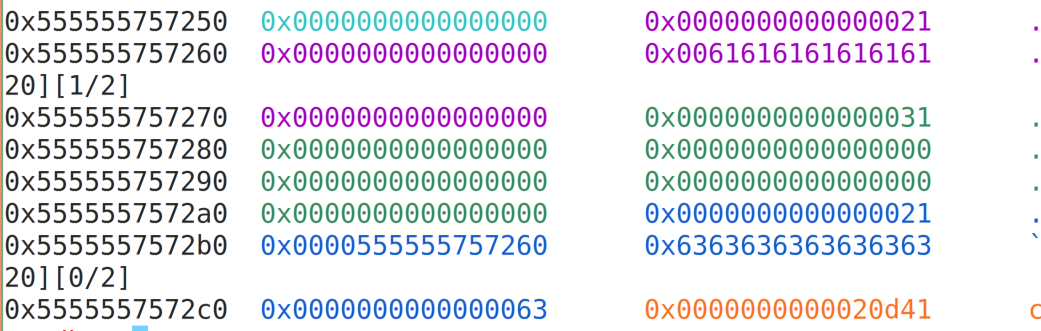 19
Memory allocation / Free
Memory Free:
If tcache bins has space, goes to the tcache bin.
Adding to the head of the chain (why?)

Memory Allocation:
If there’s available chunks in the tcache bin, use it
Always use the first chunk in the chain
20
Use After Free
21
size
0x20
size
0x30
size
…
size
0x410
counts
size
0x20
size
0x30
size
…
size
0x410
entries
(a list of struct tcache_entry)
Each entry is also called a bin
chunk
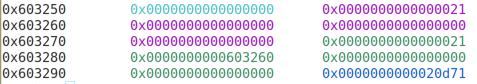 chunk
…
22
size
0x20
size
0x30
size
…
size
0x410
counts
size
0x20
size
0x30
size
…
size
0x410
entries
(a list of struct tcache_entry)
Each entry is also called a bin
chunk
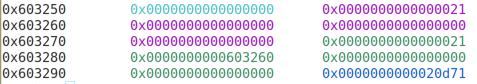 chunk
…
victim
23
size
0x20
size
0x30
size
…
size
0x410
counts
size
0x20
size
0x30
size
…
size
0x410
entries
(a list of struct tcache_entry)
Each entry is also called a bin
chunk
malloc(8)
malloc(8)
chunk
…
victim
24
Use After Free
Core idea: 
Free a memory chunk
After a chunk is freed, metadata will be saved on the chunk
Edit the chunk -> change the metadata on heap
Link the victim memory onto a bin (tcachebin)
Get access to the victim memory by heap allocation 
Read or write victim memory
Arbitrary Read / Write
25
Arbitrary read/write
Once arbitrary read/write exists:
Overwrite GOT table
Overwrite saved return address
Overwrite function pointer
glibc function (e.g, __malloc_hook)
Arbitrary read will help us know the base of libc

Arbitrary execution
26
Arbitrary execution
To execute malicious code:
Malicious function
Shellcode
ROP chain
27
In-class Lab
28
Goal: Log in your participation
Service IP:  107.21.135.41              Port: 11111
Service file:
https://cse545.tiffanybao.com/labs/week11/use_after_free.c
https://cse545.tiffanybao.com/labs/week11/use_after_free
[Speaker Notes: First 30 minutes: shellcode]